Normalizing Microtext
Zhenzhen Xue, Dawei Yin and Brian D. Davison
Lehigh University
Introduction
Microtext
Informal written text
Limited length
E.g., Tweets, texting messages, online chat messages
High proportion of Non-Standard Words (NSWs)
Misspellings, slang, abbreviations, etc.
Difficult for machines (and sometimes humans!) to understand
Challenge for NLP algorithms
Tasks such as Named Entity Recognition have been reported to have lower performance on Microtext than on structured text
2
The AAAI-11 Workshop on Analyzing Microtext
Examples
Hard to define the boundary between NSWs and Standard Words
Widely used acronyms (e.g., PhD, ATM, CD, BMW, etc)
3
The AAAI-11 Workshop on Analyzing Microtext
Related Work
General Text Normalization
Deals with tokens such as numbers, abbreviations, dates, currency amounts, etc
Spelling Correction
Relies on spelling lexicon to detect misspelled tokens
SMS Normalization
Three approaches
Spelling correction (Choudhury et al. 2007; Cook and Stevenson 2009)
Machine translation (Aw et al. 2006)
Automatic speech recognition (Kobus et al. 2008)
4
The AAAI-11 Workshop on Analyzing Microtext
Normalization Model (1)
Assuming the Noisy Channel Model
Find the most probable normalization t* for each observed term t’
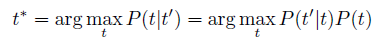 5
The AAAI-11 Workshop on Analyzing Microtext
[Speaker Notes: Using Bayes Rule, we can ask for the t that maximizes P(observed word given the intended word t) * P(intended word)]
Normalization Model (2)
Multiple channels
Grapheme Channel
Phoneme Channel
Context Channel
Acronym Channel
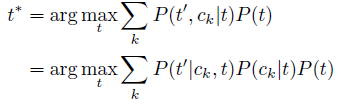 Channel Model
The probability of term t being transferred through channel ck
6
The AAAI-11 Workshop on Analyzing Microtext
[Speaker Notes: Each of these channels can have a similar model.]
Channel Model – Grapheme Channel
Models the distortion of spellings
Channel Model
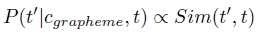 Longest Common Subsequence Ratio
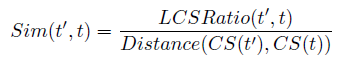 Consonant Skeleton
Levenshtein Distance
7
The AAAI-11 Workshop on Analyzing Microtext
[Speaker Notes: Similarity between distorted word and possible intended word
Edit distance
Consonant Skeleton]
Channel Model – Grapheme Channel
Models the distortion of spellings
Channel Model
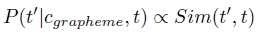 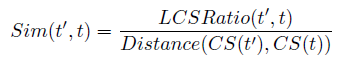 EXAMPLE
   Word: Plz
   Candidate: Please
   LCSRatio: 2/6
   CS(Word): Plz
   CS(Candidate): Pls
   Distance: 1 substitution
   Similarity: 1/3
EXAMPLE
   Word: Plz
   Candidate: Pulls
   LCSRatio: 1/5
   CS(Word): Plz
   CS(Candidate): Pls
   Distance: 1 substitution
   Similarity: 1/5
8
The AAAI-11 Workshop on Analyzing Microtext
Channel Model – Phoneme Channel
Models the distortion of pronunciations
Channel Model
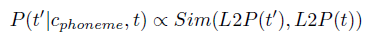 Letter-To-Phoneme conversion *
* Rama, T.; Singh, A. K.; and Kolachina, S. 2009. Modeling letter-to-phoneme conversion as a phrase based statistical machine translation problem with minimum error rate training. In NAACL ’09.
9
The AAAI-11 Workshop on Analyzing Microtext
Channel Model – Context Channel
Incorporates context information






Channel Model
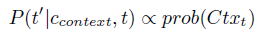 Context probability based on language models (e.g., Microsoft Web N-gram Service)
10
The AAAI-11 Workshop on Analyzing Microtext
Channel Model – Acronym Channel
Word to phrase (one-to-many) normalization 
E.g., ASAP, FYI, LOL
Channel Model
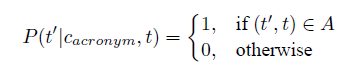 A set of popular acronyms collected from http://www.webopedia.com/quick ref/textmessageabbreviations.asp
11
The AAAI-11 Workshop on Analyzing Microtext
Channel Probabilities – Generic
Term independent channel probability
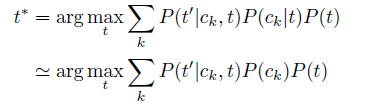 12
The AAAI-11 Workshop on Analyzing Microtext
[Speaker Notes: Assume that the choice of channel is independent of the term to be transmitted]
Channel Probabilities – Term Dependent
Learn term dependent channel probabilities from training data

Objective function
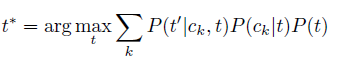 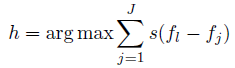 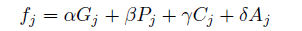 13
The AAAI-11 Workshop on Analyzing Microtext
[Speaker Notes: Term independence might be a big assumption, so we also modeled term dependent channel probabilities.
Maximize the difference between correct and all incorrect term choices
Grapheme, Phoneme, Context, Acronym]
Combining Channels
Objective function
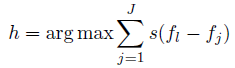 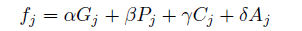 14
The AAAI-11 Workshop on Analyzing Microtext
[Speaker Notes: Term independence might be a big assumption, so we also modeled term dependent channel probabilities.
Maximize the difference between correct and all incorrect term choices
Grapheme, Phoneme, Context, Acronym]
Experiments
Two Datasets
818 Tweets collected in Sept. 2010
254 (31%) Tweets need normalizations
A total of 479 word transformations 
A public SMS dataset 
A training set of 854 text messages, and a test set of 138 messages
127 (92%) messages need normalization in the test set
An average of 4 word transformations per message
Comparison algorithms
Aspell
Moses (a competitive machine translation toolkit)
15
The AAAI-11 Workshop on Analyzing Microtext
Results
*MC-TD: Our Multi-Channel Model with Term-Dependent Probabilities
16
The AAAI-11 Workshop on Analyzing Microtext
[Speaker Notes: Accuracy is measured over all words, and most words are correct and we leave them alone, giving good accuracy.  Precision and recall are a function of the number and choice of words selected to correct and whether the correction is made correctly.
We can reduce the error rate on Twitter by 1/3 (from 6% to 4%) and ½ on SMS (from 8% to 4%) over the machine translation approach.]
Importance of The Three Channels
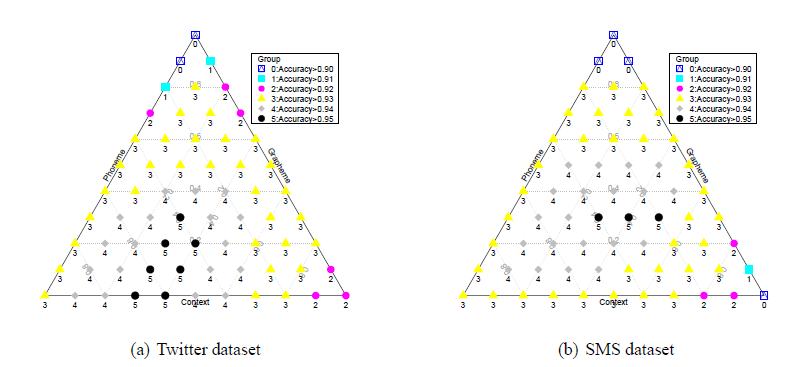 17
The AAAI-11 Workshop on Analyzing Microtext
[Speaker Notes: Consider Phoneme, Grapheme, and Context.  If we emphasize Context on Twitter and no weight on the others, we get performance in class 0.  If we weight Phoneme .3 or .4 and Grapheme .4 or more, we get performance of class 5.  Shows that P&G are important to Twitter results.  SMS needs all three.]
Conclusions and Future Work
The multi-channel model outperforms baseline algorithms on two typical datasets
All four factors—orthographic, phonetic, contextual information and acronym expansion—are important 

Optimization of Levenshtein Distance operator weights
In both Grapheme and Phoneme channels
Look at dialects—differences in NSWs based on geography or other sub-population
Similar work was published by Han and Baldwin in ACL this summer—useful to compare under same data
18
The AAAI-11 Workshop on Analyzing Microtext
Thank You!
Brian D. Davison
davison@cse.lehigh.edu